Czy porażka jest zawsze porażką?
Czyli jak zrobić lemoniadę z cytryny?
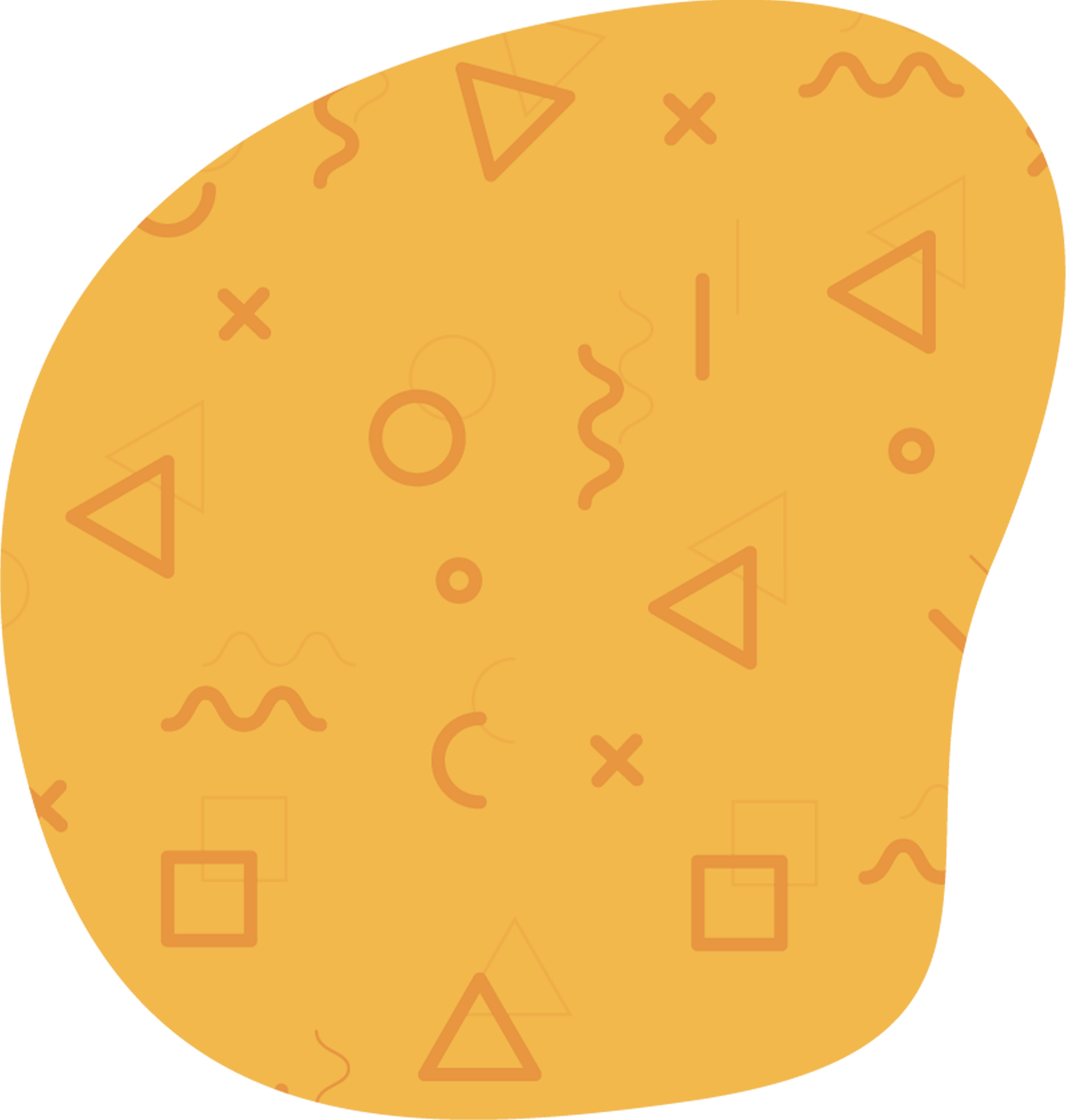 Błąd - zachowanie lub postępowanie, które przyniosło niepożądane skutki.
Niepowodzenie - niepomyślne zakończenie czyjegoś działania.
Porażka - niepowodzenie w jakichś działaniach lub w określonej dziedzinie życia.
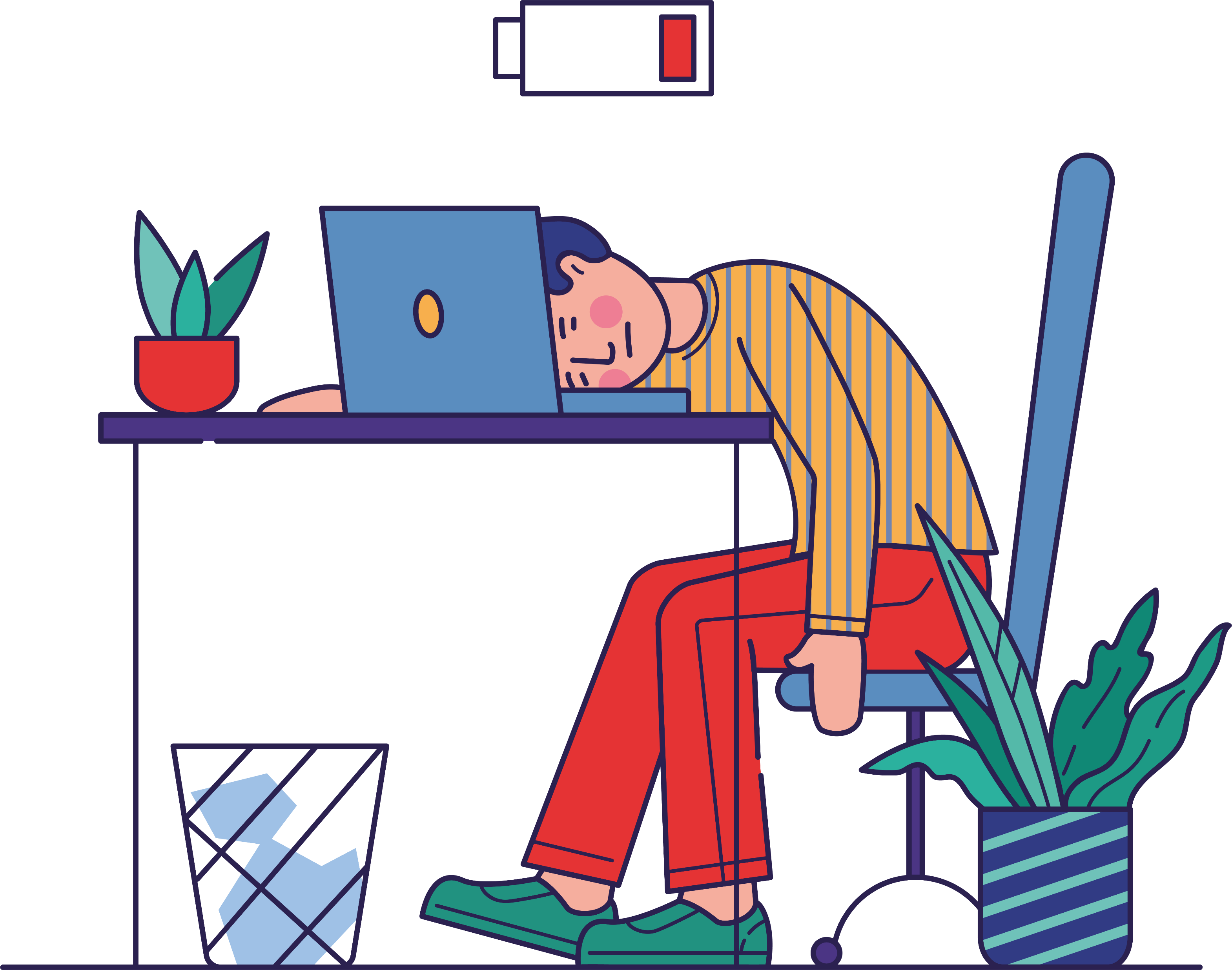 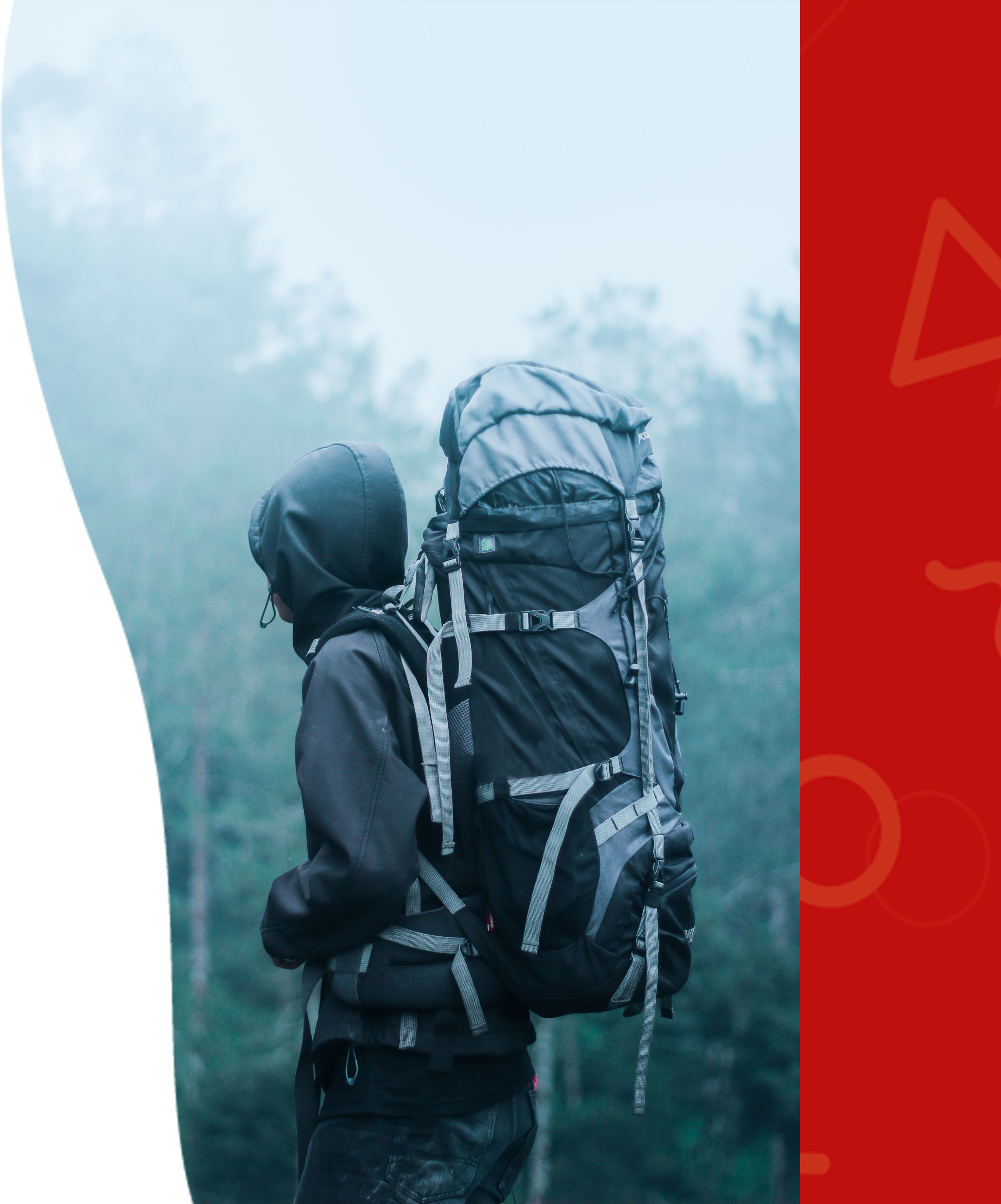 Nasze błędy lub niepowodzenia nie muszą być porażkami. Wiele zależy od naszego nastawienia i celów, które sobie wyznaczyliśmy. Jest takie powiedzenie „Uczymy się na błędach”. Każde doświadczenie może stać się dla nas lekcją, może dodawać nam siły do przezwyciężania niepowodzeń i budować naszą odporność psychiczną lub stać się naszą porażką. Droga do zwycięstwa lub porażki zaczyna się w naszej głowie.
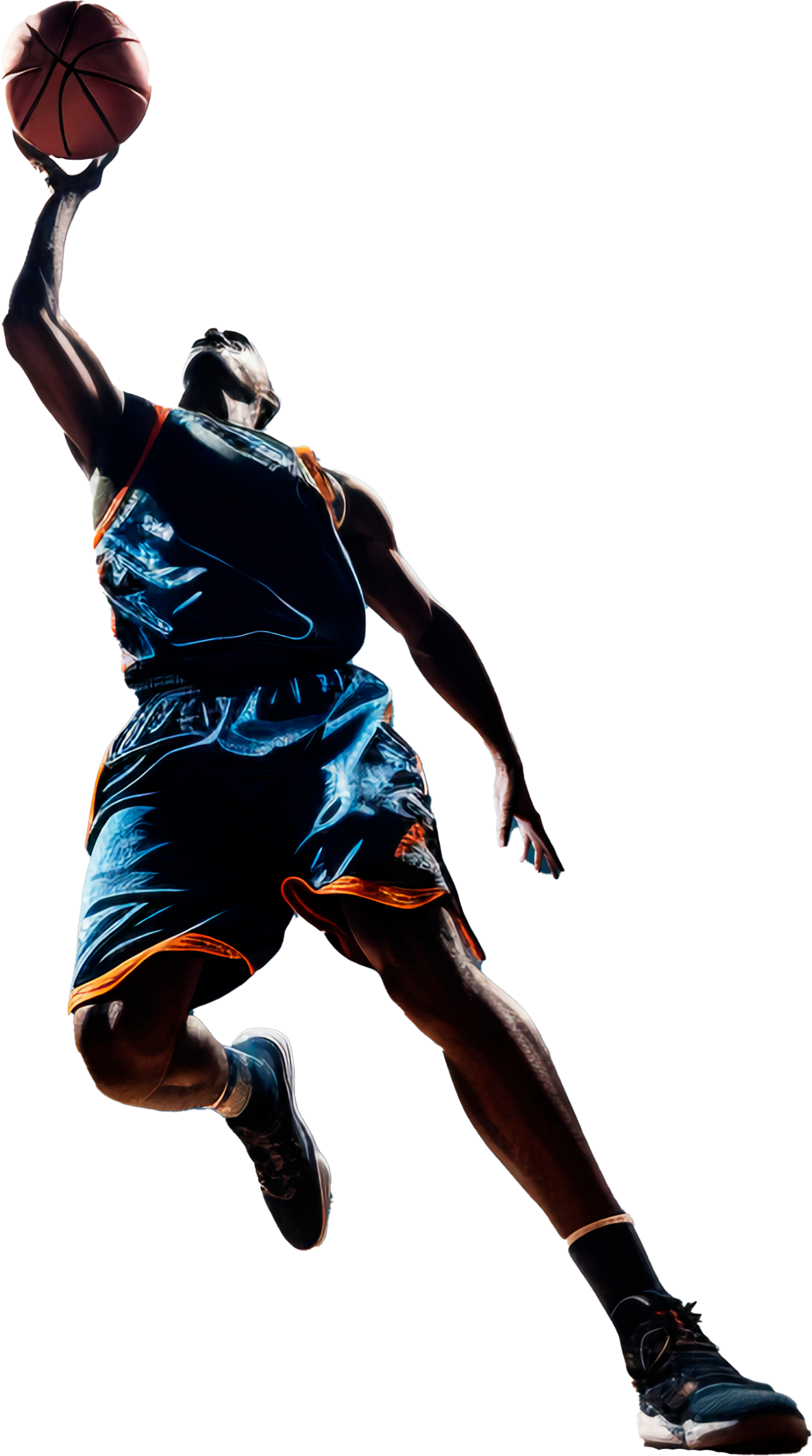 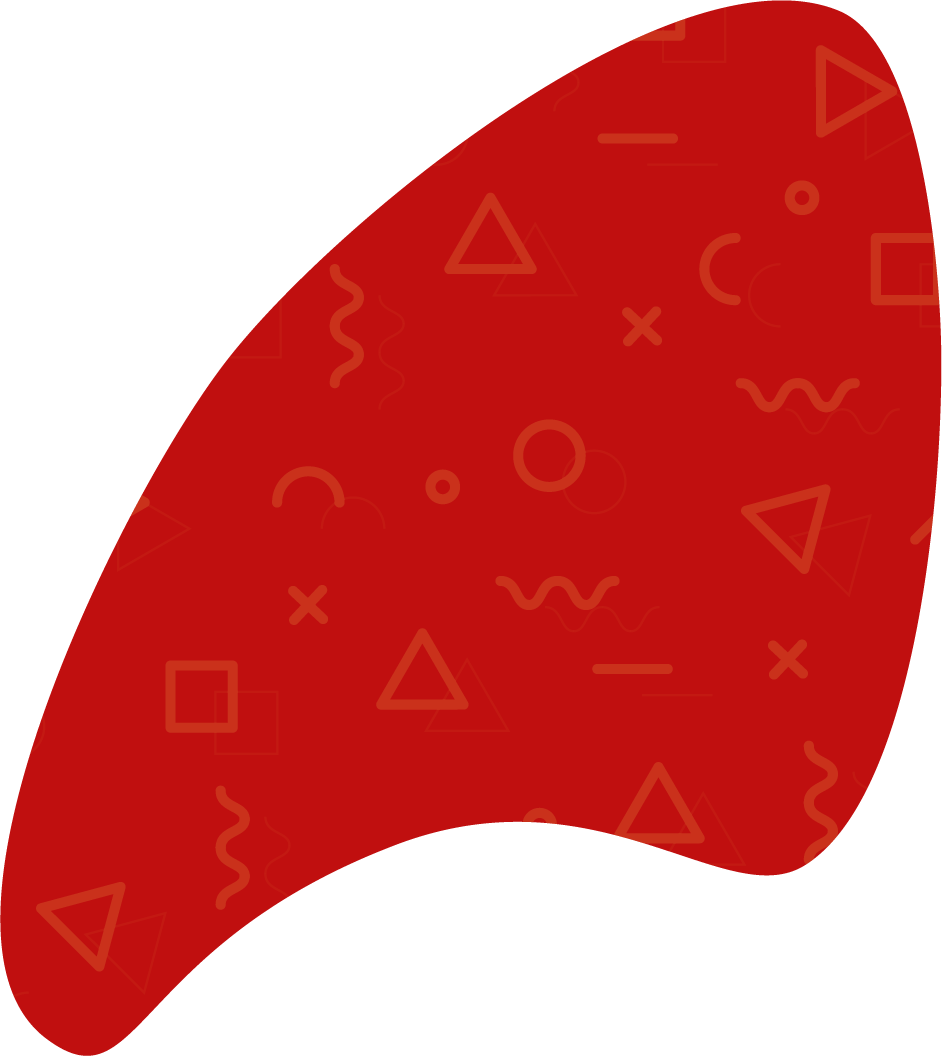 MICHAEL JORDAN
„Nie trafiałem do kosza podczas mojej kariery ponad dziewięć tysięcy razy. Przegrałem niemal trzysta meczów. Dwadzieścia trzy razy to do mnie należało oddanie decydującego rzutu i nie trafiłem. Ponosiłem w życiu porażkę za porażką. 
I właśnie dlatego odniosłem sukces…”
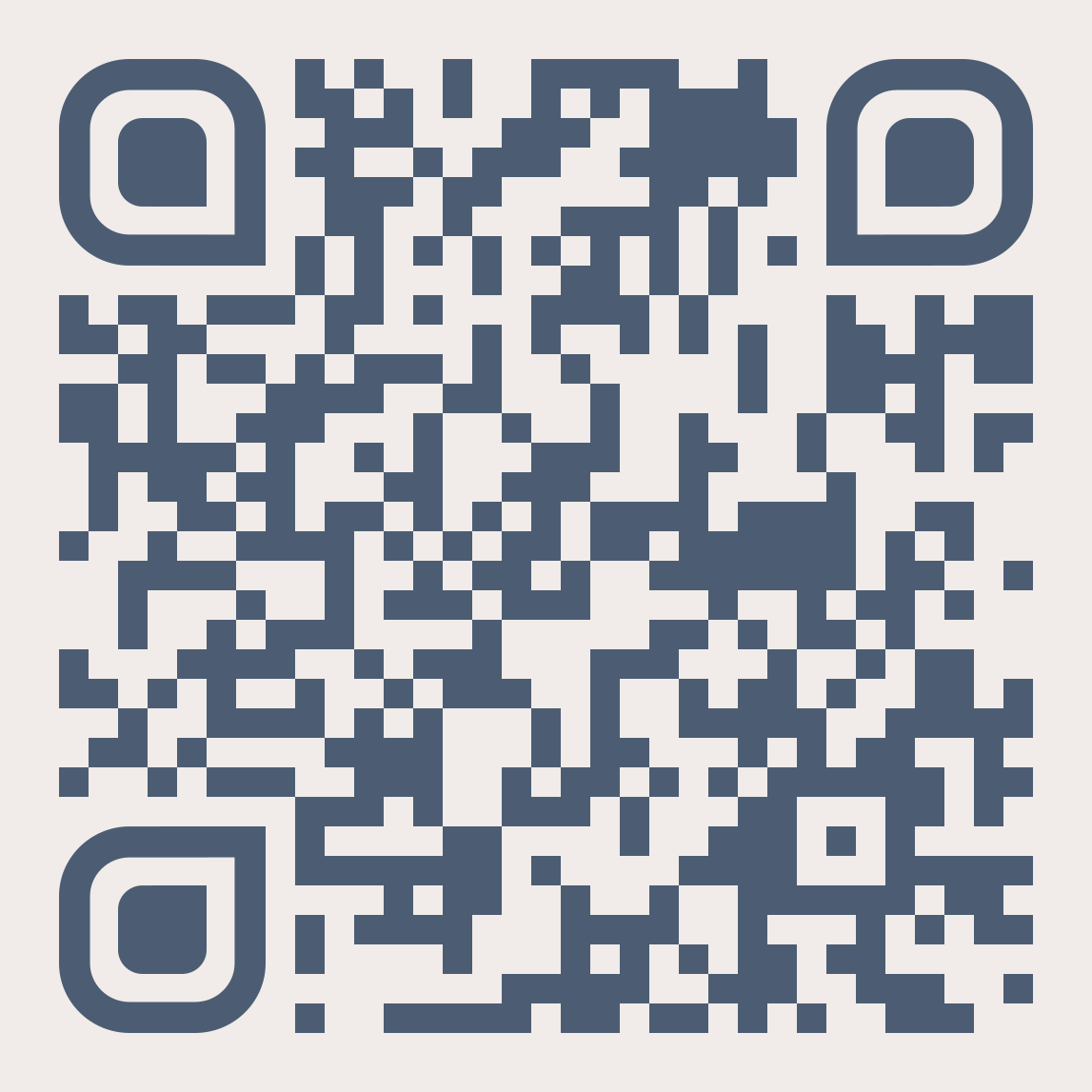 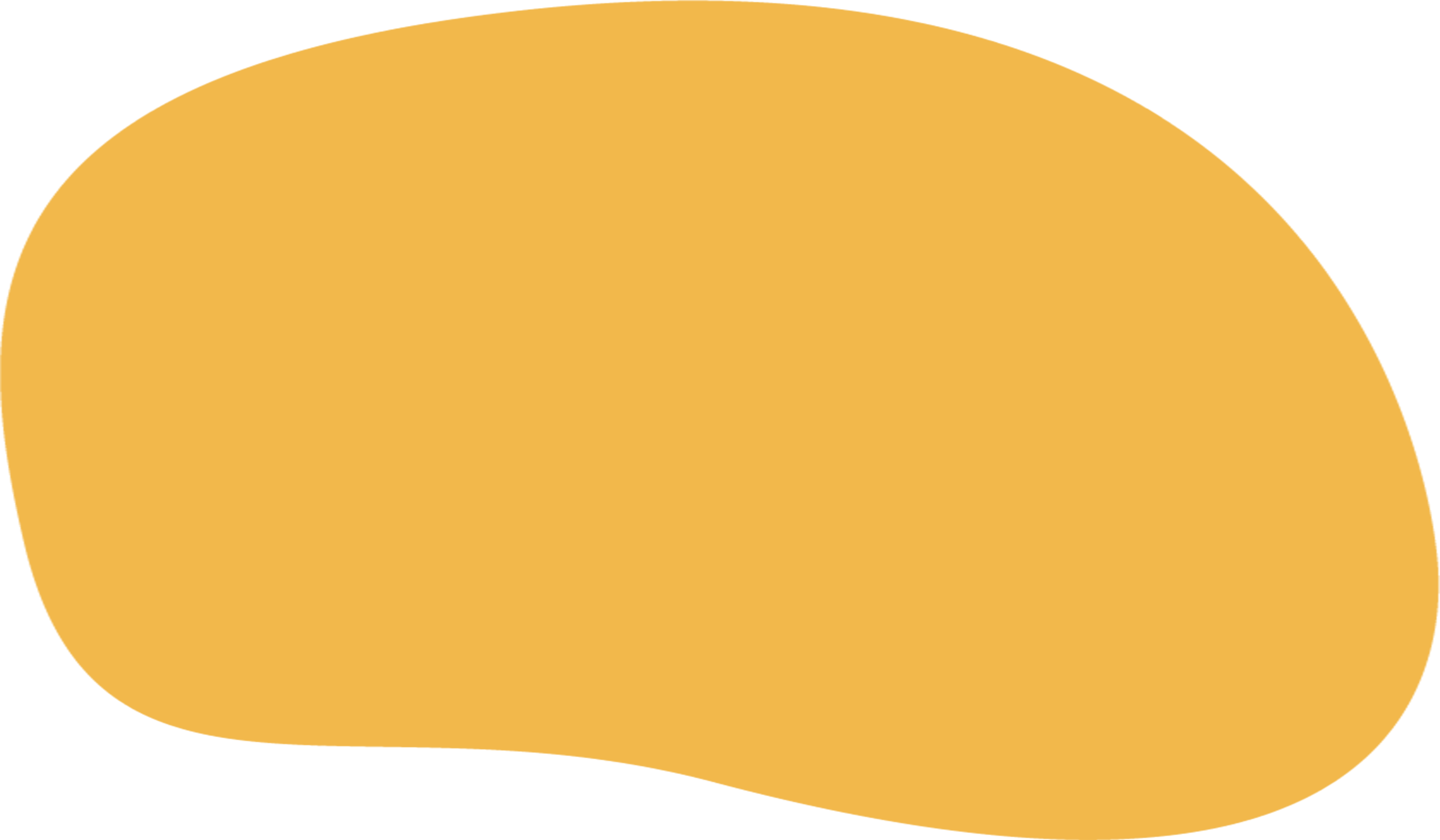 Zagrajmy
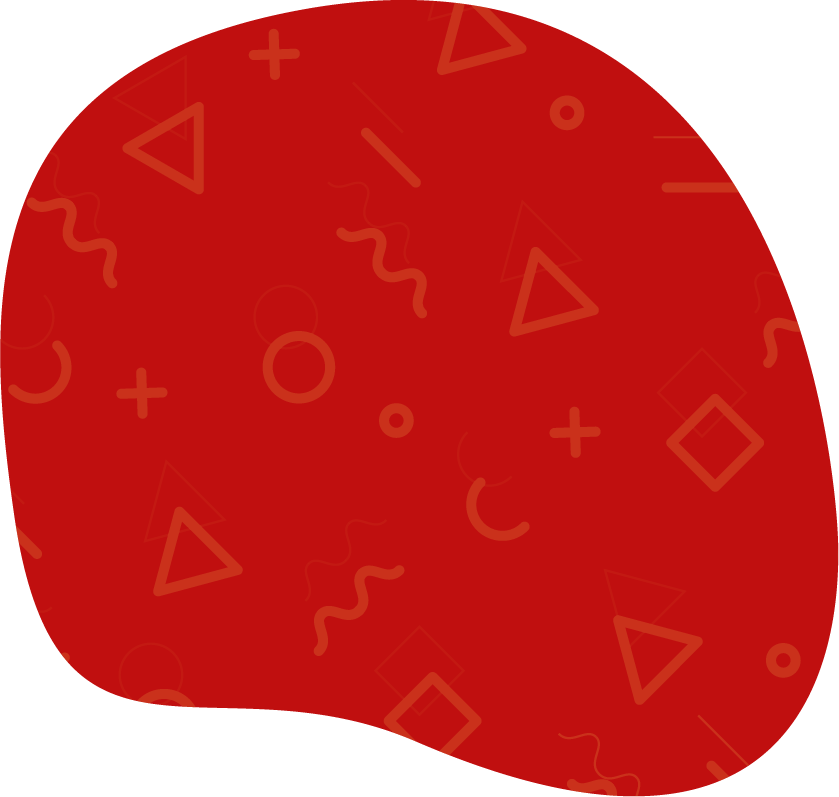 https://learningapps.org/watch?v=pv66v3uhc22
Dzięki niepowodzeniom zyskujemy doświadczenie, nowe umiejętności, a także wiedzę, czego unikać w przyszłości. To, co najtrudniejsze spotyka nas zwykle na początku drogi. Doskonałym przykładem wzorowego ducha walki są sportowcy, którzy niejednokrotnie w drodze do sukcesów muszą pokonać wiele trudności. Nie poddając się, udowadniają, że trudności i niepowodzenia, a nawet błędy, które popełniamy możemy przekuć w siłę i sukces.
Dziękuję za uwagę
Źródła tekstów:
Slajd 2: Wielki Słownik Języka Polskiego, www.wsjp.pl